Структура и содержание КИМ
– обществознание ЕГЭ 2017
Алгоритм решения заданий ГИА по обществознанию 1 часть
Прочитать текст задания, подчеркнуть ключевые слова в бланке заданий (вопрос).
Прочитать текст задания, подчеркнуть ключевые слова в бланке заданий (ответ).
Отметить в бланке заданий подходящие и неподходящие варианты ответов
Перенести ответы в бланк ответов
Задание 1.Запишите слово, пропущенное в таблице.
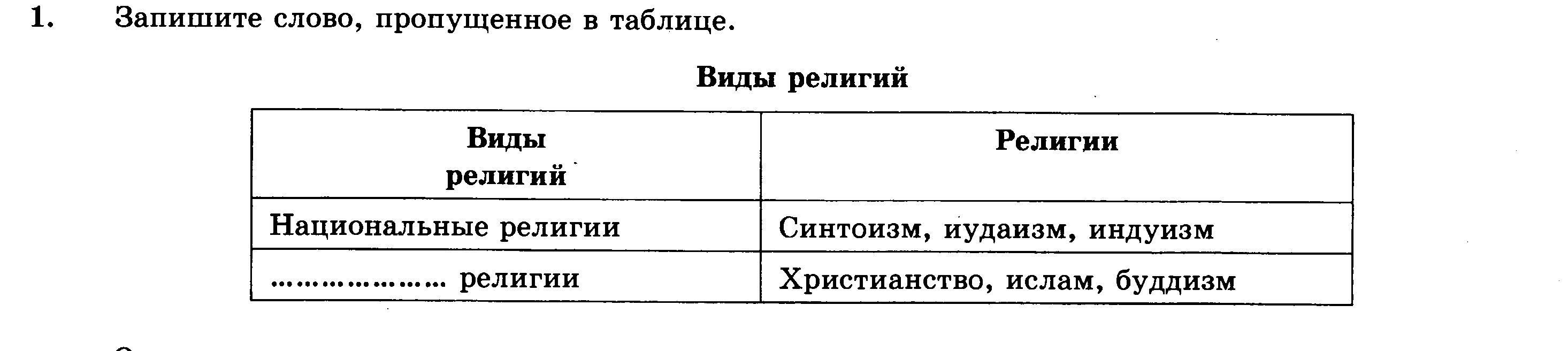 МИРОВЫЕ
Алгоритм решения
Внимательно прочти задание.
Подчеркни ключевые слова
Вспомни термин, соответствующий определению.
Запиши этот термин
Алгоритм подготовки.
Повтори тему
Вспомни черты и функции
Терминологический диктант
Работа со словарями
Данную информацию используй для выполнения заданий.
Методическое сопровождение
Обществознание. 10 класс: учеб. для общеобразовательных. учреждений/под ред.  Л.Н.Боголюбова 
Обществознание. Школьный словарь. 10-11 классы: пособие для  учащихся общеобразовательных. учреждений/под ред. Л.Н.Боголюбова , Ю.И. Аверьянова
А.В.Клименко, В.В. Румынина. Обществознание: Учебное пособие для школьников старших классов и поступающих в вузы.
«Я сдам ЕГЭ. Обществознание. Рабочая тетрадь для учащихся» «Просвещение». 2016
Задание 2.
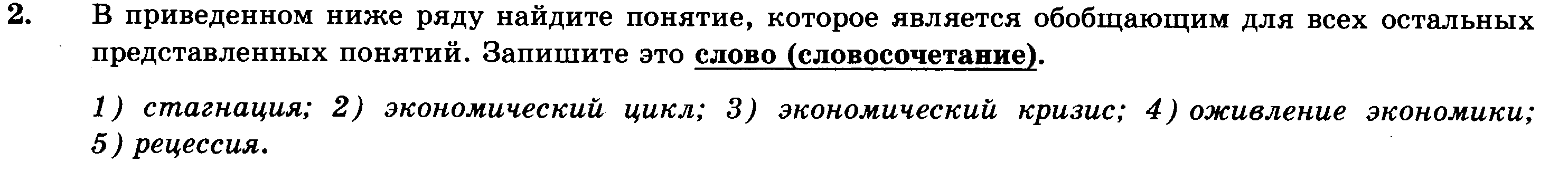 Экономический цикл
Алгоритм решения
Внимательно прочти задание.
Вспомни определения каждого термина
Попарно определите какое из определений является наиболее «широким»
Подумай, включает ли это понятие в себя остальные
5.  Запиши требуемое слово.
Алгоритм подготовки.
Работа со схемой или таблицей
Терминологический диктант.
Работа со словарями.
Данную информацию используй для выполнения заданий.
Методическое сопровождение
Обществознание. 11 класс: учеб. для общеобразовательных. учреждений/под ред.  Л.Н.Боголюбова § 16
Обществознание. Школьный словарь. 10-11 классы: пособие для  учащихся общеобразовательных учреждений/под ред. Л. Н. Боголюбова , Ю.И. Аверьянова
П.А. Баранов, А.В. Воронцов, С.В. Шевченко. Обществознание. Полный справочник. 
«Я сдам ЕГЭ. Обществознание. Рабочая тетрадь для учащихся» «Просвещение». 2016
Задание 3.
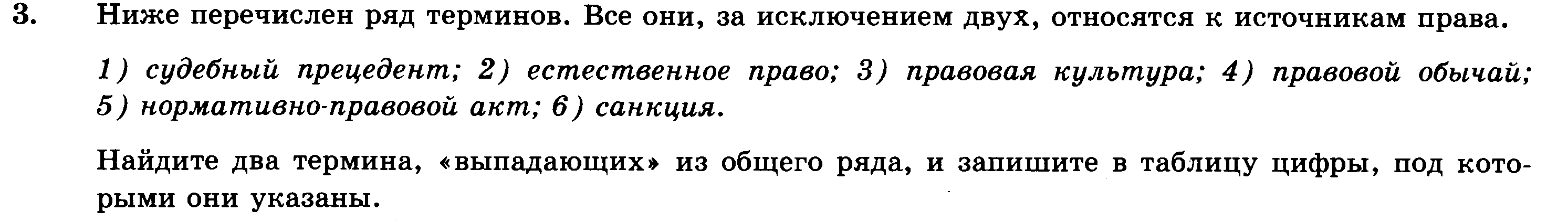 36
Алгоритм решения
Внимательно прочти задание.
Вспомни определения каждого термина
Найди подходящие понятия, «лишние понятия»
5.  Запиши цифры, под которыми они указаны.
Алгоритм подготовки.
Терминологический диктант.
Работа со словарями.
Данную информацию используй для выполнения заданий.
Методическое сопровождение
Обществознание. 10 класс: учеб. для общеобразовательных. учреждений/под ред.  Л.Н.Боголюбова 
Обществознание. Школьный словарь. 10-11 классы: пособие для  учащихся общеобразовательных учреждений/под ред. Л.Н.Боголюбова , Ю.И. Аверьянова
А.В.Клименко, В.В. Румынина. Обществознание: Учебное пособие для школьников старших классов и поступающих в вузы.
П.А. Баранов, А.В. Воронцов, С.В. Шевченко. Обществознание. Полный справочник. 
«Я сдам ЕГЭ. Обществознание. Рабочая тетрадь для учащихся» «Просвещение». 2016
Задание 4.
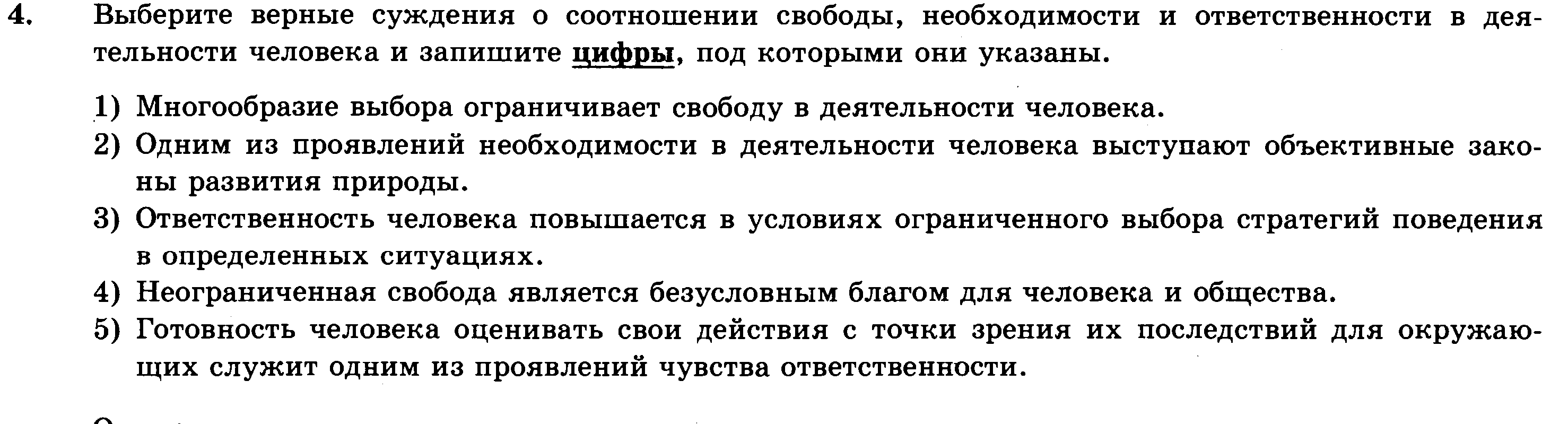 25
Алгоритм решения
Внимательно прочти задание.
Прочти каждое суждение, подчеркни ключевые слова
Определи верность каждого из суждений 
Сделай пометку «+» (верно) или «-» (неверно).
Запиши цифры, под которыми указаны верные суждения
Помни их будет несколько (2-3)!
Алгоритм подготовки.
1.Повтори тему.
2.Вспомни основные черты для сравнения.
3.Составь сравнительную таблицу
4.Терминологический диктант
5.Работа со словарями
6.Данную информацию используй для выполнения заданий.
Методическое сопровождение
Обществознание. 10 класс: учеб. для общеобразовательных. учреждений/под ред.  Л.Н.Боголюбова § 3,4,7
Обществознание. Школьный словарь. 10-11 классы: пособие для  учащихся общеобразовательных учреждений/под ред. Л.Н.Боголюбова , Ю.И. Аверьянова
А.В.Клименко, В.В. Румынина. Обществознание: Учебное пособие для школьников старших классов и поступающих в вузы.
Раздел II. Человек. 1.Человек как биосоциальное существо.4.Личность как субъект общественной жизни. Социализация личности. Межличностные отношения.
П.А. Баранов, А.В. Воронцов, С.В. Шевченко. Обществознание. Полный справочник. 
Блок-модуль 1. Человек и общество. Тема 1.1. Природное и общественное в человеке. Человек как результат биологической социо-культурной эволюции.
Задание 5
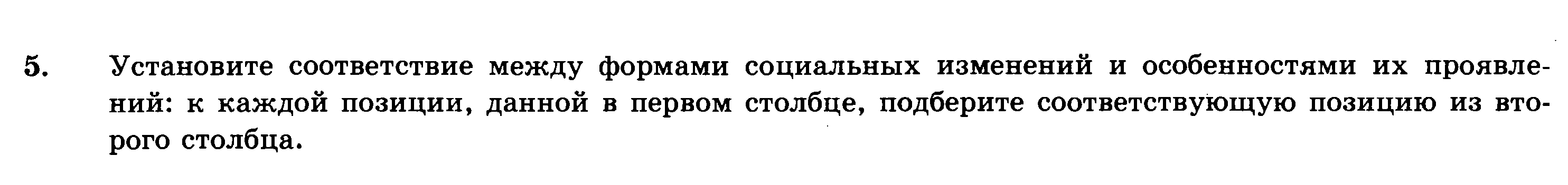 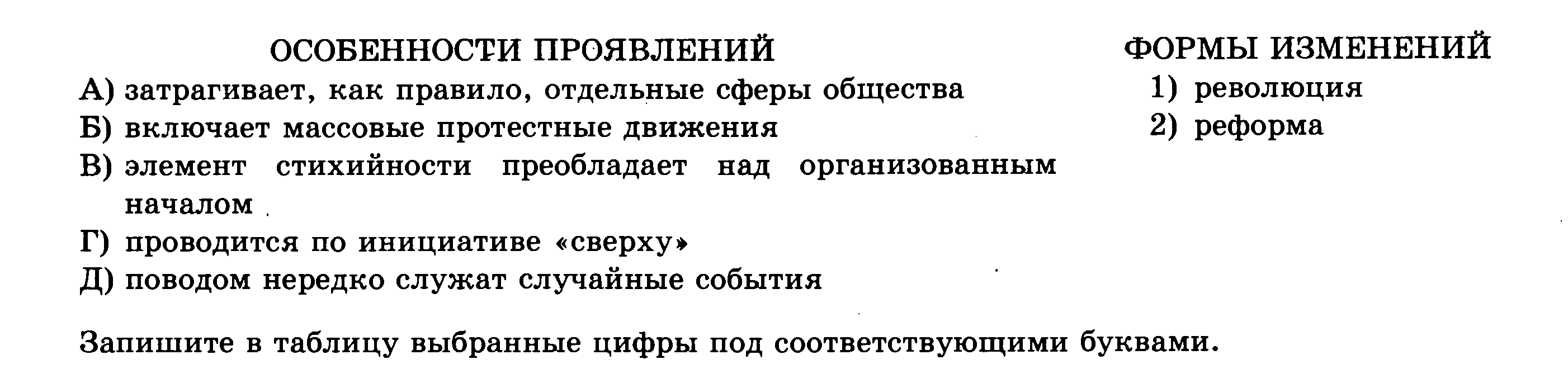 Алгоритм решения
1. Прочитать задание
2. Вспомнить определения
3. Вспомни основные характеристики 
4. Соотнеси типы обществ с признаками
6. Выбрать соответствие последовательно и перенести в таблицу.
Алгоритм подготовки
Прочти в обществоведческом словаре  термины, понятия, определения
Методическое сопровождение
1. Обществознание.: учеб. для 10 класса  под ред. Л.Н.Боголюбова.- М.: Просвещение, 2010.
2. Школьный словарь 10-11 класс/пособие для учащихся образовательных организаций. Л.Н. Боголюбов, Ю.Н. Аверьянов. М., Просвещение,  2013,158 с.
Задание 6
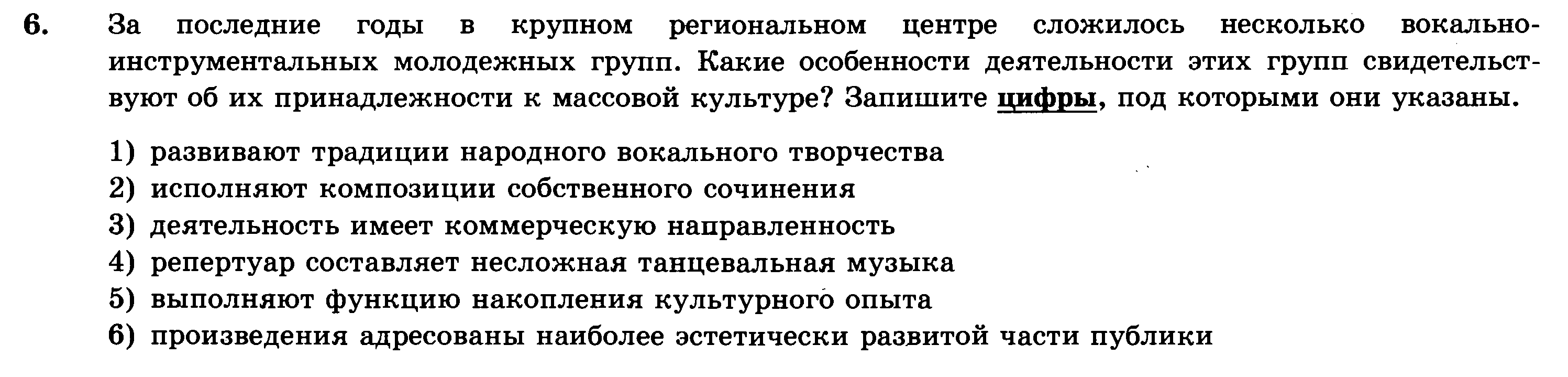 Т
Э
М
М
Э
Э
34
Алгоритм решения
Прочитать задание. Вспомните определения понятия.
Вспомните современные тенденции развития явления.
Раскройте сущность каждой из тенденций  развития.
4. Проиллюстрируйте каждую тенденцию  с помощью примера.
Алгоритм подготовки
Запишите термины, понятия, определения. Проверьте соответствие ваших записей с понятиями словаря.
Прочитайте текст параграфа № 9 в учебнике обществознания 10 класс- авторы Боголюбов Л.Н., Аверьянов Ю.И., Городецкая Н.И.
 Подберите примеры к  каждому из принципов российского образования.
Методическое сопровождение
1. Учебник. Обществознание 10 класс- авторы Л.Н.Боголюбов, Ю.И.Аверьянов, Н.И.Городецкая. 
2. Единый государственный экзамен: обществознание: задания для подготовки. А.Ю.Лазебникова, Л.Н.Боголюбов, М.Ю.Брандт и др. 
3. http:// www. fipi.ru
Задание 7.
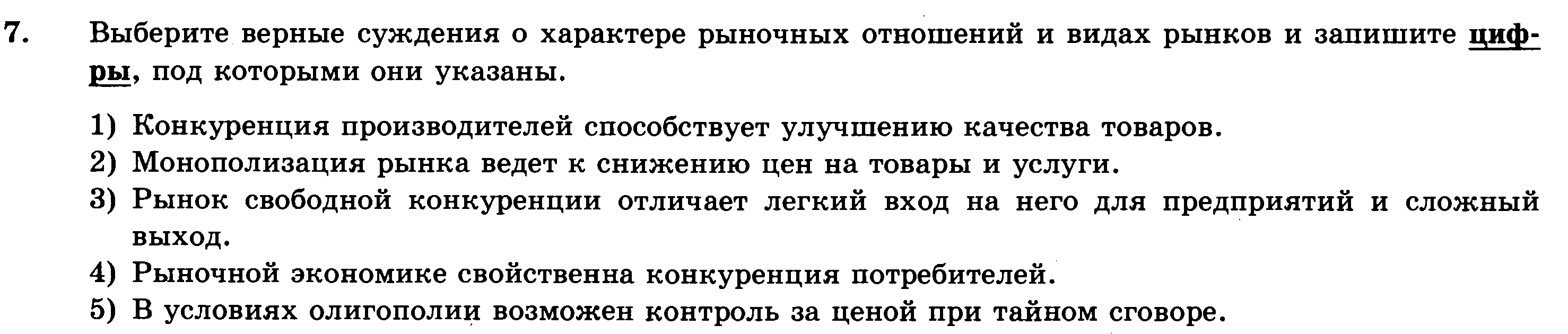 15
Алгоритм решения
Внимательно прочти задание.
Прочти каждое суждение, выдели ключевые слова.
Вспомни все, что знаешь по данной теме
Определи верность каждого из суждений 
Сделай пометку  верно или неверно.
Запиши цифры, под которыми указаны верные суждения
Не забудь, что правильных вариантов несколько
Алгоритм подготовки
Вспомни основные черты рыночной экономики.
Повтори термины по данной теме
Данную информацию используй для выполнения заданий.
Методическое сопровождение
Обществознание. 11 класс: учеб. для общеобразовательных. учреждений/под ред.  Л.Н.Боголюбовап. п28
Обществознание. Школьный словарь. 10-11 классы: пособие для  учащихся общеобразовательных. учреждений/под ред. Л.Н.Боголюбова , Ю.И. Аверьянова
ЕГЭ. Обществознание. Универсальный справочник Кишенкова О.В, Семке Н.Н_2010
Баранов. Справочник для подготовки к ЕГЭ по обществознанию. 2012 год
Задание 8
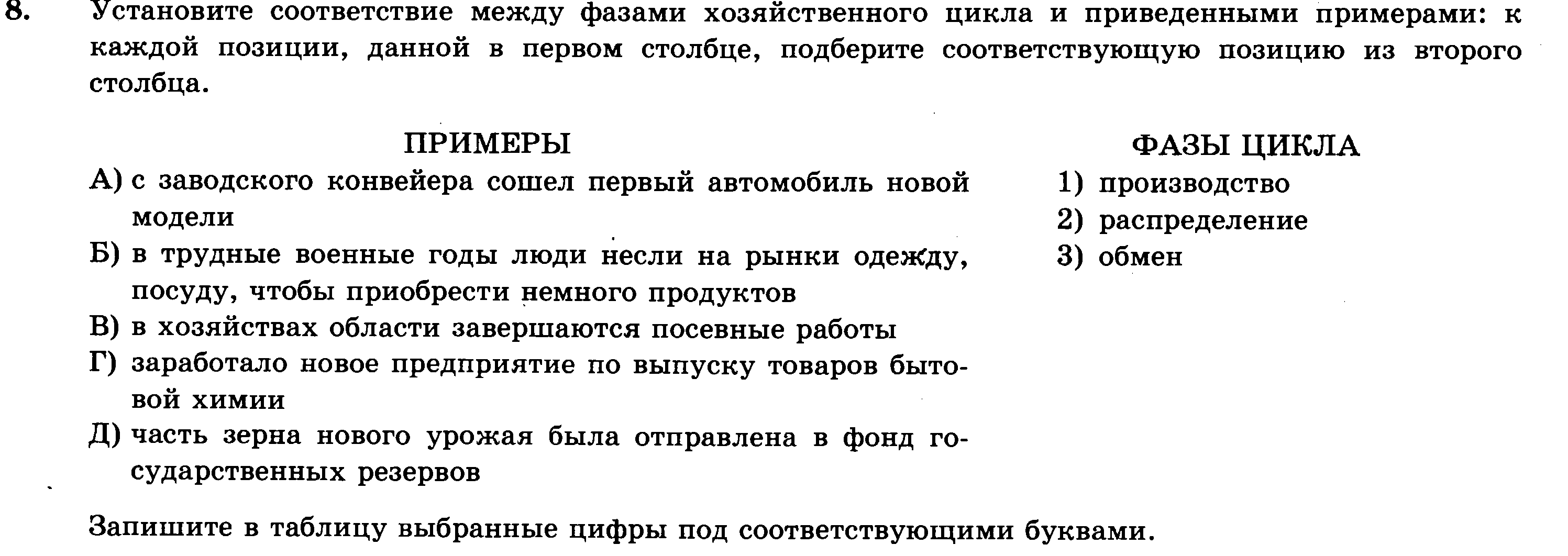 13112
Алгоритм подготовки
Выучи теорию и запомни  примеры…..
Алгоритм решения
Внимательно прочти задание.
Вспомни, что ……

Рассмотри, каждый пример с этих позиций;
Запиши в бланк правильный ответ.
Задание 9.
У Надежды сын-дошкольник, и она по согласованию с руководством предприятия занята на производстве неполный рабочий день. Какие еще категории, помимо частично занятых, включаются в численность рабочей силы страны? Запишите цифры, под которыми указаны такие категории.
 1. Домохозяйки 
2. Работающие по гибкому графику 
3. Не имеющие работы, но активно ее ищущие 
4. Отбывающие срок заключения в тюрьмах
5. Студенты дневных отделений вузов 
6. Находящиеся в очередном отпуске
236
Алгоритм подготовки
Алгоритм решения
Внимательно прочти задание.
Прочти каждое суждение, подчеркни ключевые слова
Определи верность каждого из суждений 
Сделай пометку «+» (верно) или «-» (неверно).
Запиши цифры, под которыми указаны верные суждения
Помни их может быть несколько!
Методическое сопровождение
Обществознание. 11 класс: учеб. для общеобразовательных. учреждений/под ред.  Л.Н.Боголюбова § 16
Обществознание. Школьный словарь. 10-11 классы: пособие для  учащихся общеобразоваельных учреждений/под ред. Л.Н.Боголюбова , Ю.И. Аверьянова
П.А. Баранов, А.В. Воронцов, С.В. Шевченко. Обществознание. Полный справочник. 
«Я сдам ЕГЭ. Обществознание. Рабочая тетрадь для учащихся» «Просвещение». 2016
Задание 10
На графике отражена ситуация на рынке сельскохозяйственной техники: линия спроса D переместилась в новое положение D1 (Р — цена товара, Q — объем спроса товара).
цена
Какие из перечисленных факторов могут вызвать такое изменение? Запишите цифры, под которыми они указаны. 
1. расширение посевных площадей 
2. развитие потребительской кооперации 
3. концентрация производства на крупных предприятиях 
4. вступление экономики в фазу подъема 
5. изменение ставки налога на прибыль
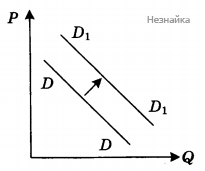 спрос
объем
объем спроса товара увеличился
14
Алгоритм решения
1.  внимательно прочитай задание
2.  алгоритм чтения:
     - определи, изменение предложения/спроса
     - определи рынок 3. на графике определи направление кривой предложения/спроса
      - на возрастание
      - на убывание
4. изучи группу указанных факторов и определи верные ответы 
5. запиши ответ в виде цифр
Алгоритм подготовки
Вспомни определения - «предложение», «спрос».
Повтори ценовые/неценовые факторы спроса/предложения.
 Данную информацию используй для выполнения заданий.
Методическое сопровождение
Обществознание. 11 класс: учеб. для общеобразовательных. учреждений/под ред.  Л.Н.Боголюбова. 
Обществознание. Школьный словарь. 10-11 классы: пособие для  учащихся общеобразовательных. учреждений/под ред. Л.Н.Боголюбова , Ю.И. Аверьянова
Баранов. Справочник для подготовки к ЕГЭ по обществознанию.
Задание 11
Выберите верные суждения о социальной дифференциации и стратификации и запишите цифры, под которыми они указаны. 

1. Социальная дифференциация выражается в разделении общества на социальные группы. 
2. Доиндустриальное общество было социально однородным. 
3. Одним из видов социальной дифференциации является выделение групп по общности профессиональной деятельности. 
4. Основным критерием социальной стратификации выступают личные качества человека. 
5. Кастовое деление общества служит примером социальной стратификации.
135
Алгоритм решения:
Внимательно прочти задание.
Прочти каждое суждение, выдели ключевые слова.
Вспомни все, что знаешь по данной теме
Определи верность каждого из суждений 
Сделай пометку  верно или неверно.
Запиши цифры, под которыми указаны верные суждения
Не забудь, что правильных вариантов несколько
Алгоритм подготовки:
Внимательно прочитай задание.
Повтори тему
Рассмотри понятие
Вспомни критерии
Методическое сопровождение:
1. Боголюбов Л.Н. Обществознание. Школьный словарь 10-11 класс.    
2. Боголюбов Л.Н. Обществознание учебник для учащихся 10 класса (глава «Социальная сфера»).
Баранов П.А. Пособие для подготовке к ЕГЭ по обществознанию. Полный курс.
Котова О.А., Лискова Т.Е. Комплекс материалов для подготовки учащихся.
Задание 12.
Один из вопросов анкеты социологов звучал так: «Каков, по-вашему, наиболее эффективный способ разрешения социальных конфликтов?» Распределение ответов представлено в графической форме.
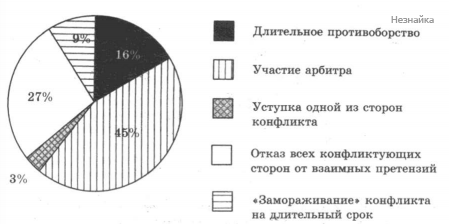 1. Большинство опрошенных не склонно безоговорочно принимать в конфликте требования другой стороны. 
2. Почти четверть опрошенных считает правильным сохранять конфликтное противостояние в любой форме. 
3. Взаимное снятие претензий сторон друг к другу поддерживает меньше опрошенных по сравнению с теми, кто готов к длительному противостоянию. 
4. Привлечение третьей стороны в споре считается более предпочтительным, чем продолжение противостояния. 
5. Около половины опрошенных считают, что для разрешения конфликта сторонам нужно снять взаимные претензии.
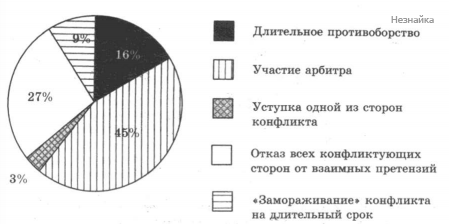 1 2 4
Алгоритм решения
Внимательно прочти задание.
Рассмотри предложенную диаграмму: определи группы, представленных на диаграмме.
Прочти  условные обозначения к  диаграмме (обозначения представлены на диаграмме в том же порядке, что и в условных обозначениях).
Последовательно проверь правильность каждого представленного вывода.  Для этого: 
А) определи критерий сравнения для каждого представленного вывода (между группами или внутри группы; по какому и  из предложенных «способов»  нужно провести сравнение )
Б) В ходе проверки используй условные обозначения для фиксации правильных и неправильных выводов.
5. Перенеси номера правильных  выводов (в порядке возрастания) в таблицу.
Алгоритм подготовки.
Повтори тему
Вспомни черты и функции.
Терминологический диктант.
Работа со словарями.
Данную информацию используй для выполнения заданий.
Методическое сопровождение
Обществознание. 10 класс: учеб. для общеобразовательных. учреждений/под ред.  Л.Н.Боголюбова 
Обществознание. Школьный словарь. 10-11 классы: пособие для  учащихся общеобразовательных. учреждений/под ред. Л.Н.Боголюбова , Ю.И. Аверьянова
А.В.Клименко, В.В. Румынина. Обществознание: Учебное пособие для школьников старших классов и поступающих в вузы.
«Я сдам ЕГЭ. Обществознание. Рабочая тетрадь для учащихся» «Просвещение». 2016
Задание 13.
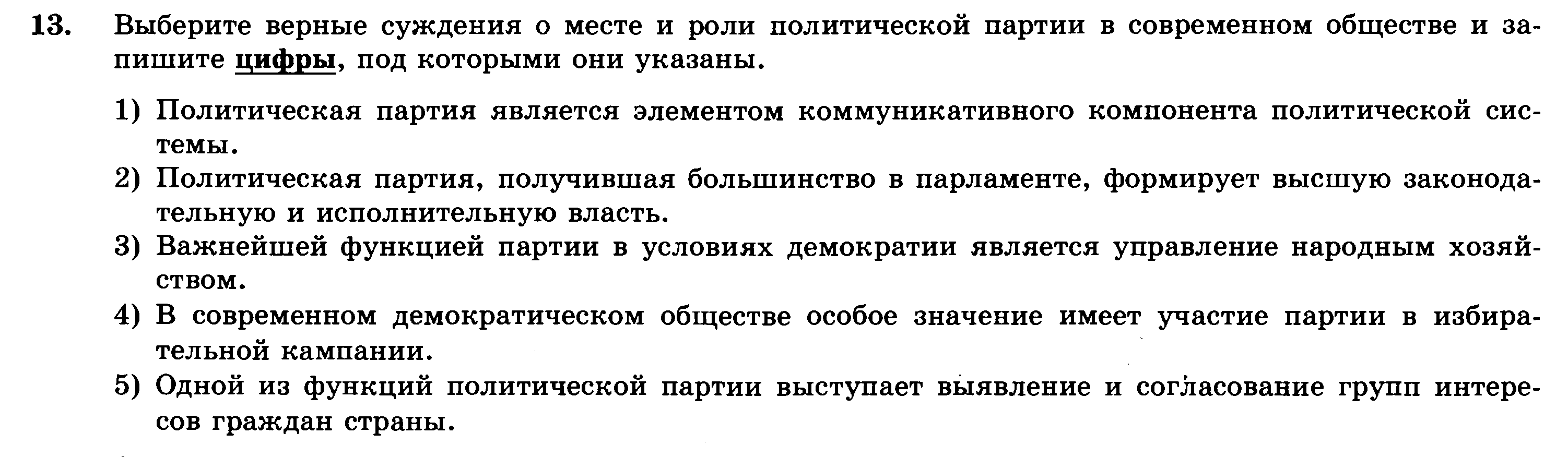 4 5
Алгоритм выполнения
Внимательно прочти задание.
Прочти каждое суждение, подчеркни ключевые слова
Определи верность каждого из суждений 
Сделай пометку «+» (верно) или «-» (неверно).
Запиши цифры, под которыми указаны верные суждения
Помни их будет несколько!
Алгоритм подготовки
Терминологический диктант.
Работа со словарями.
Данную информацию используй для выполнения заданий.
Задание 14
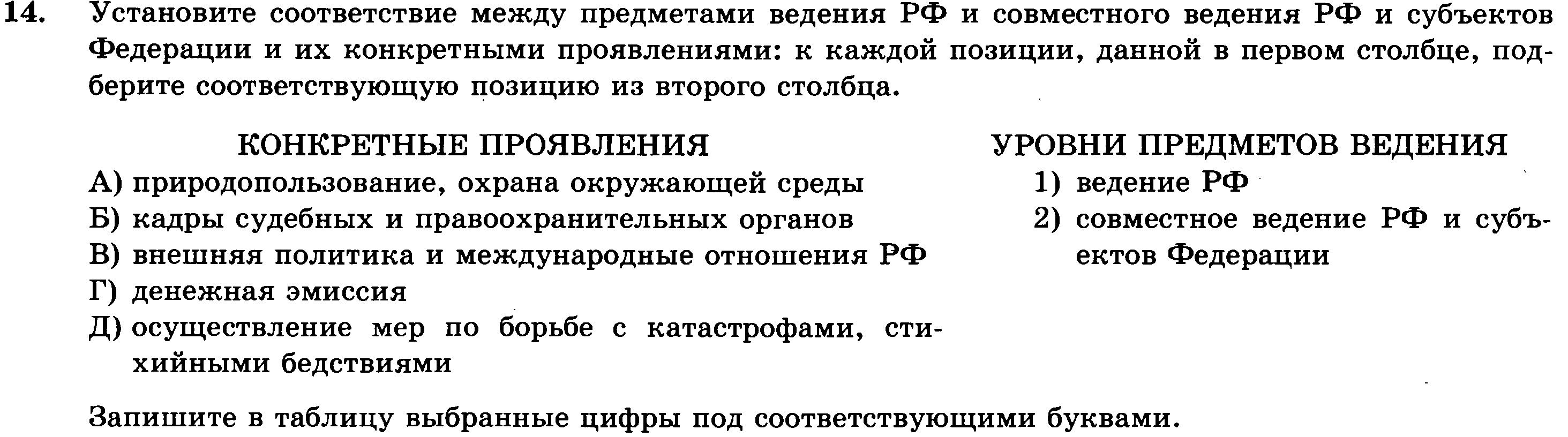 22112
Алгоритм решения
Внимательно прочитай задание.
К позициям из левого столбца подбери соответствия из правого. 
Сначала выбери те соответствия, в которых точно уверен, затем распредели остальные.
Помни, что всего должно получиться пять соответствий (позиции правого столбца могут повторяться).
Алгоритм подготовки
Внимательно прочитай задание.
Повтори тему «Политика» обратив внимание на полномочия органов государственной власти РФ .
Перечитай  необходимые статьи Конституции РФ (главы 4-6).
К позициям из левого столбца подбери соответствия из правого. 
Сначала выбери те соответствия, в которых точно уверен, затем распредели остальные.
Методическое сопровождение
Конституция РФ, гл. 1,4-6.
2. Боголюбов Л.Н. Обществознание. Школьный словарь 10-11 класс.    
3. Боголюбов Л.Н. Обществознание учебник для учащихся 10 класса (глава «Политика»).
Задание № 15.
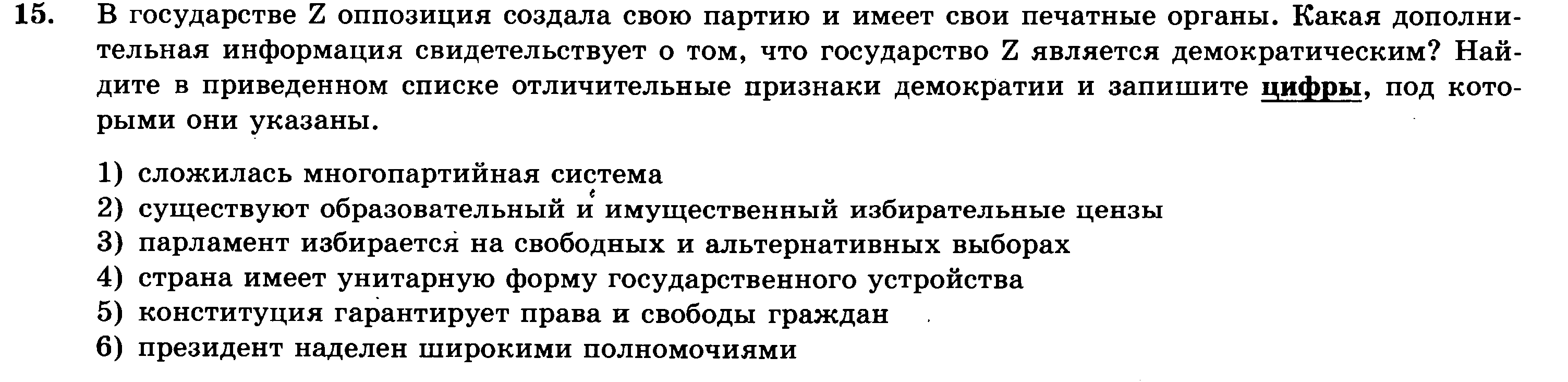 35
Алгоритм решения
Внимательно прочти задание.
Прочти каждое суждение, подчеркни ключевые слова
Определи верность каждого из суждений 
Сделай пометку «+» (верно) или «-» (неверно).
Запиши цифры, под которыми указаны верные суждения
Помни их будет несколько (2-3)!
Алгоритм подготовки
Повтори тему о формах государственного территориального устройства.
Поработай со схемами по формам государственного территориального устройства.
Поработай  со словарями.
Данную информацию используй для выполнения заданий.
Методическое сопровождение
Обществознание. Школьный словарь. 10-11 классы: пособие для  учащихся общеобразоват. учреждений/под ред. Л.Н.Боголюбова , Ю.И. Аверьянова.
Обществознание. Полный справочник для подготовки к ЕГЭ.  Баранов П.А., Воронцов А.В., Шевченко С.В. Л.Н. 
 Боголюбов Обществознание. Учебник 11 кл. М. Просвещение 2014г.
Задание 16
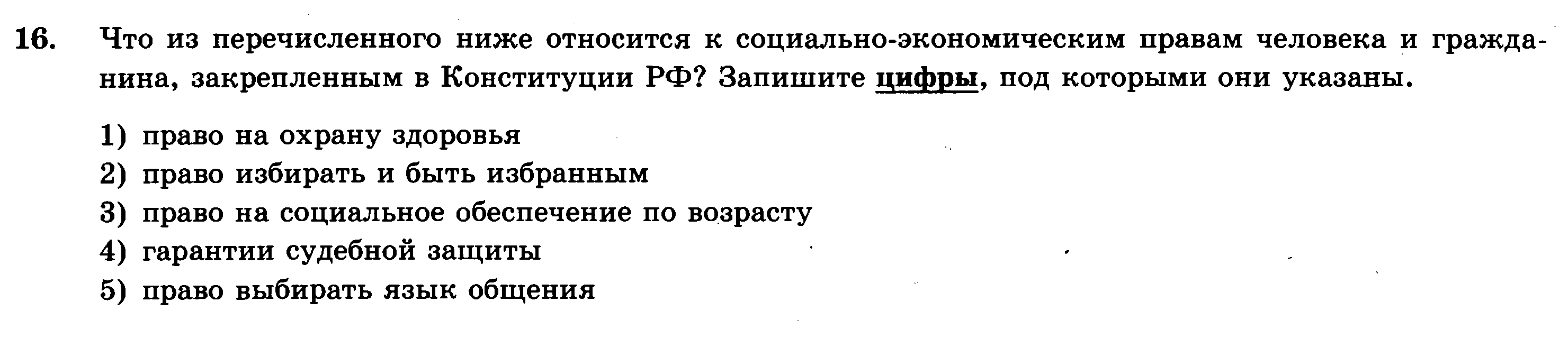 13
Алгоритм решения
Внимательно прочти все задание.
Подчеркни ключевое слово вопроса.
Прочти каждое суждение и определи верные. 
Запиши их в порядке последовательности.
Алгоритм подготовки
Повтори тему: «Конституционные обязанности граждан РФ»
Найди статьи в Конституции, которые содержат информацию об обязанностях граждан РФ.
Работа со словарями.
Подтвердить данные статьи примерами из социальной жизни.
Данную информацию используй для выполнения заданий.
Методическое сопровождение
Обществознание. 11 класс: учеб. для общеобразовательных. учреждений/под ред.  Л.Н.Боголюбова 
Обществознание. Школьный словарь. 10-11 классы: пособие для  учащихся общеобразовательных. учреждений/под ред. Л.Н.Боголюбова , Ю.И. Аверьянова
А.В.Клименко, В.В. Румынина. Обществознание: Учебное пособие для школьников старших классов и поступающих в вузы.
Раздел VI. Право.
Задание 17
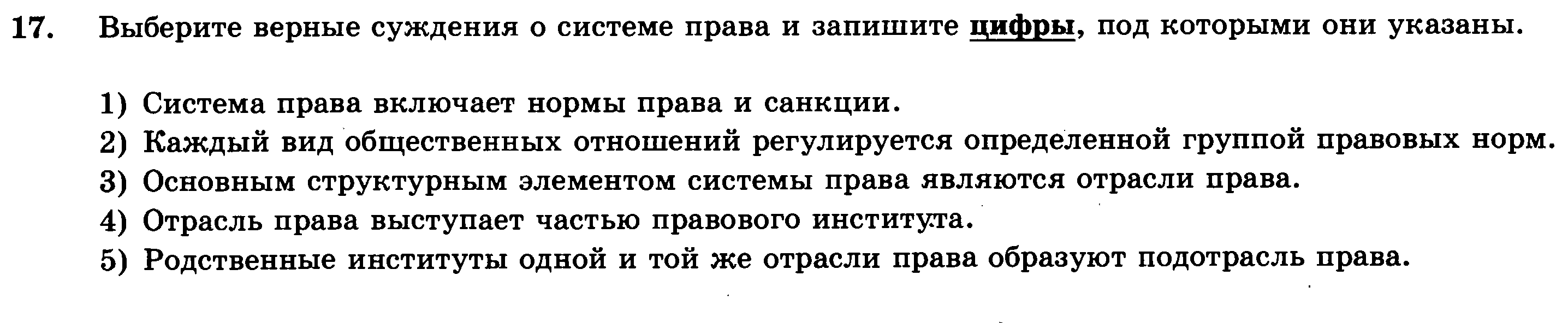 235
Алгоритм решения
Внимательно прочти все задание.
Подчеркни ключевое слово вопроса.
Прочти каждое суждение и определи верные. 
Запиши их в порядке последовательности.
Алгоритм подготовки
Повтори тему
Работа со словарями.
Подтвердить данные статьи примерами из социальной жизни.
Данную информацию используй для выполнения заданий.
Методическое сопровождение
Обществознание. Школьный словарь. 10-11 классы: пособие для  учащихся общеобразоват. учреждений/под ред. Л.Н.Боголюбова , Ю.И. Аверьянова.
Обществознание. Полный справочник для подготовки к ЕГЭ.  Баранов П.А., Воронцов А.В., Шевченко С.В. Л.Н. 
 Боголюбов Обществознание. Учебник 11 кл. М. Просвещение 2014г.
Задание 18
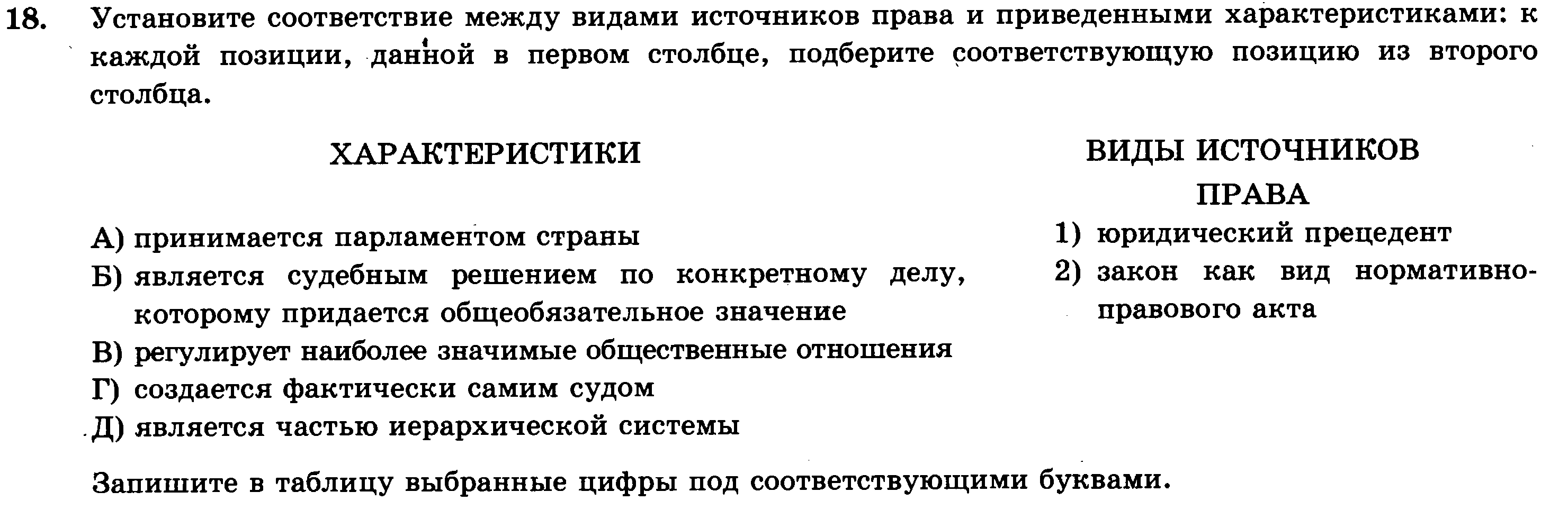 21212
Алгоритм решения
Внимательно прочти задание.
Подчеркни ключевые слова.
Вспомни разницу между правами и обязанностями налогоплательщика.
Запиши эту разницу
Объяснение понятий
Алгоритм подготовки
Повтори тему: «Правоотношения», «Отрасли права»
Вспомни права и обязанности налогового права 
Терминологический диктант.
Работа со словарями.
Данную информацию используй для выполнения заданий.
Методическое сопровождение
Обществознание. Школьный словарь. 10-11 классы: пособие для  учащихся общеобразовательных. учреждений/под ред. Л.Н.Боголюбова , Ю.И. Аверьянова
А.Ф.Никитин Право 10-11 класс: учебник для общеобразовательных учреждений
ЕГЭ. Обществознание. Универсальный справочник Кишенкова О.В, Семке Н.Н . 2010
Конституция ст. 57.
Налоговый кодекс РФ ст. 21, 23
Задание 19
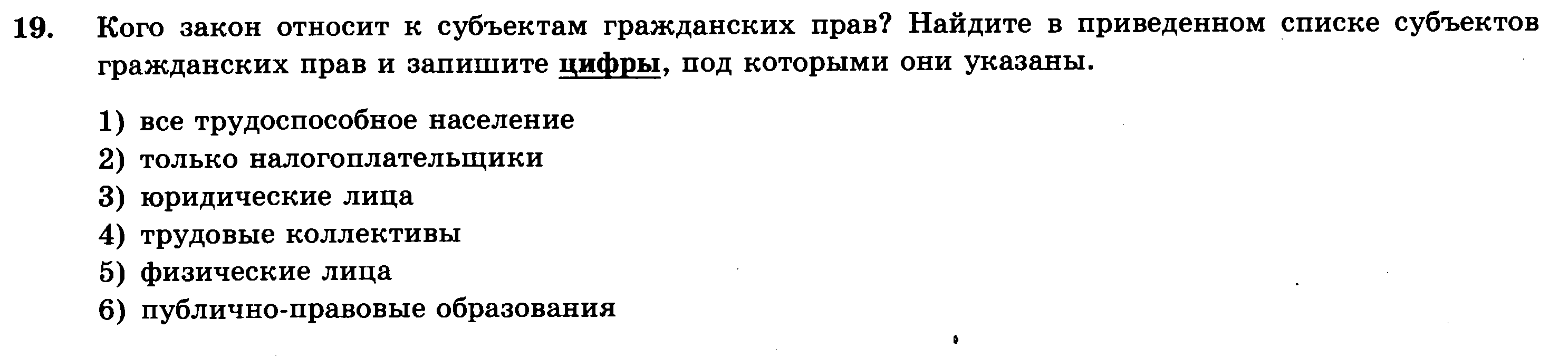 356
Алгоритм решения
Внимательно прочти задание, проанализируй его.
Выдели ключевое понятие в вопросе.
Рассмотри приведенный список свойств, примеров, характеристик и соотнеси их с ключевым понятием(процессом).
Установи   верную последовательность характеристик(свойств, черт)
Проверяем правильность своих ответов, еще раз проанализируем положения.
Фиксируем правильный ответ.
Алгоритм подготовки
Повтори тему: «трудовые правоотношения»
Вспомни порядок приема на работу.
Прочитай о порядке заключения и расторжения трудового договора.
Работа с таблицами пособия по праву.
Данную информацию используй для выполнения заданий.
Методическое сопровождение
Обществознание. 10 класс: учеб. для общеобразовательных. учреждений/под ред.  Л.Н.Боголюбова 
Обществознание. Школьный словарь. 10-11 классы: пособие для  учащихся общеобразовательных. учреждений/под ред. Л.Н.Боголюбова , Ю.И. Аверьянова
А.М. Арбузкин Обществознание:: Учебное пособие. 4)е изд., перераб. и
доп. — М.: ИКД «Зерцало)М», 2011. — 608 с.
Раздел V Право. Трудовой договор.
Задание 20
Прочитайте приведенный ниже текст, в котором пропущен ряд слов. Выберите из предлагаемого списка слова, которые необходимо вставить вместо пропусков.
«Понятие «общество» многозначно. Часто под обществом понимается социальная ____ (А), объединенная общим _____ (Б) ее членов, например, дворянское общество, или общностью _____ (В). Социологи называют общество динамической _____ (Г), подчеркивая этим связь различных компонентов общественной жизни и их изменения в ходе исторического развития. Эти изменения могут носить постепенный характер, а могут ускоряться в ходе ____ (Д) или благодаря реформам. Реформы, как правило, меняют какую-либо сторону жизни при сохранении основ существующего _____ (Е). Разрешая реально существующие в обществе противоречия, реформы прокладывают дорогу новому». 
Слова в списке даны в именительном падеже. Каждое слово может быть использовано только один раз. Выбирайте последовательно одно слово за другим, мысленно заполняя каждый пропуск. Обратите внимание на то, что слов в списке больше, чем Вам потребуется для заполнения пропусков. 

Список терминов:
1. система
2. структура
3. группа
4. революция
5. интерес
6. прогресс
7. социальный статус
8. строй
9. сфера
3
7
5
1
4
8
375148
Алгоритм подготовки
1.Повтори тему
2.Вспомни термины по данной теме
3.Данную информацию используй для выполнения заданий.
Алгоритм выполнения задания 20
1. Прочитать задание, текст и список терминов
 2. Определить тематическую принадлежность текста 
3. Последовательно подставить предложенные термины на место пропусков. «Подошедший» термин отметить как использованный. Его можно вписать в текст задания. Повторное употребление термина не допускается.
 4. В случае сомнений необходимо вернуться к незаполненному пропуску по окончании прочтения всего текста.
 5. Перечитать «получившийся» текст
 6. Перенести правильную последовательность цифр(или букв) в бланк ответа, разборчиво, без пробелов и других символов.
Методическое сопровождение
Л.Н. Боголюбов Обществознание. Учебник 
10 кл. М. Просвещение 2014.
Обществознание. Школьный словарь. 10-11 классы: пособие для  учащихся общеобразоват. учреждений/под ред. Л.Н.Боголюбова , Ю.И. Аверьянова.
Алгоритм решения заданий ГИА по обществознанию 2 часть
Прочитать текст задания, подчеркнуть ключевые слова в бланке заданий (вопрос).
Посчитать и указать необходимое количество компонентов ответа.
Отметить в предлагаемом тексте ключевые слова из вопроса, либо близкие по смыслу.
В бланке ответов записывать ответы на каждый вопрос
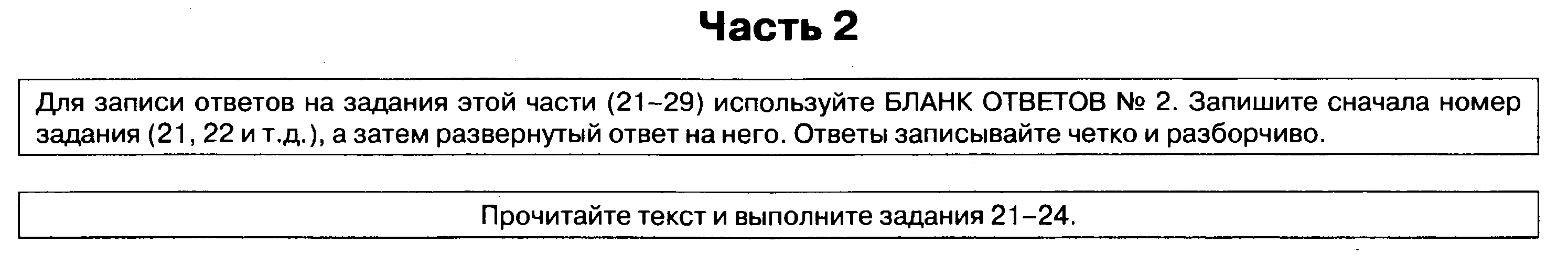 Действительными хозяевами в капиталистической системе рыночной экономики являются потребители. Покупая или воздерживаясь от покупок, они решают, кто должен владеть капиталом и управлять предприятиями. Они определяют, что следует производить, а также сколько и какого качества. Их выбор выливается в прибыли либо в убытки для предпринимателя. С такими хозяевами нелегко поладить. У них полно капризов и причуд, они непостоянны и непредсказуемы. Они ни в грош не ставят прежние заслуги. Как только им предлагают что-либо, что им больше по вкусу или же дешевле, они бросают старых поставщиков. Главное для них — собственное благо и его удовлетворение.
Когда мы говорим, что производство определённого товара А не окупается, что имеется в виду? Это свидетельствует о том, что потребители не хотят более платить производителям, сколько тем нужно для покрытия необходимых производственных затрат, в то же самое время доходы других производителей оказываются выше издержек производства. Запросы потребителей играют важную роль в распределении производственных ресурсов между различными отраслями производства товаров потребления. Стремление к прибыли заставляет предпринимателя поставлять потребителям те блага, на которые есть спрос в первую очередь.
Прибыль, в узком смысле слова, есть заработок, образовавшийся в результате действия, направленного на достижение удовлетворения, разница между максимальной оценкой полученного результата и минимальной стоимостью затрат, связанных с достижением результата. Другими словами, это продукт за вычетом затрат и издержек. Прибыль является неизменной целью любого действия. Если действие не достигает поставленной цели, тогда цена продукта не превышает затрат либо остается на уровне ниже уровня издержек. В последнем случае мы имеем эффект снижения заинтересованности и удовлетворения.
Специфическая функция предпринимателя состоит в определении того, какие факторы должны участвовать в производстве. Предприниматель, придавая им особые цели, движим исключительно эгоистическим интересом прибыли. Однако ему не дано скрыться от закона рынка. Только лучше обслуживая потребителей, ему удаётся увеличить доход, правомерность которого всегда доказывают покупатели.
Моралисты и проповедники, критикуя прибыль, никогда не попадают в цель. Причём здесь предприниматели, если обыватели предпочитают серьёзным книгам — детективы, а правительство вместо масла заказывает пушки! Размер прибыли не зависит от того, хорошие или плохие вещи продают предприниматели и торговцы. Прибыль тем больше, чем интенсивнее спрос на некий товар. Люди пьют токсичные напитки не затем, чтобы обогатить капиталиста, производящего спиртное, идут воевать не ради прибылей торговцев смертью. Военная индустрия — не причина, а следствие воинственных настроений.
Заменить нездоровую идеологию здоровой — задача не предпринимателей, а скорее философов. Производитель обслуживает сегодняшнего покупателя таким, каков есть, даже если он порочен и невежествен.
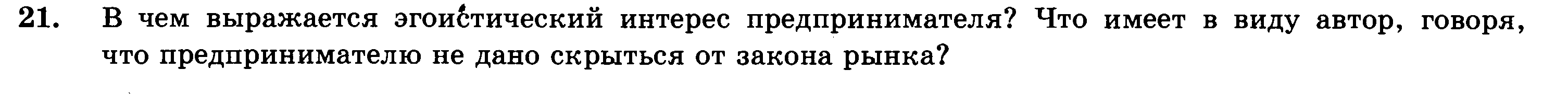 Алгоритм решения
Прочитать задание.
Прочитать текст.
Подчеркнуть ключевые слова в тексте и в задании
Алгоритм подготовки
Работая с текстами в учебнике:
1. Прочесть текст
2. В каждом абзаце выделить смысловую основу.
3. Составить план текста
Методическое сопровождение
1. Обществознание.: учеб. для 10 класса  под ред. Л.Н. Боголюбова.- М.: Просвещение, 2010.
2. Обществознание.: учеб. для 11 класса под ред. Л.Н.Боголюбова.- М.: Просвещение, 2010.
Задание 22.
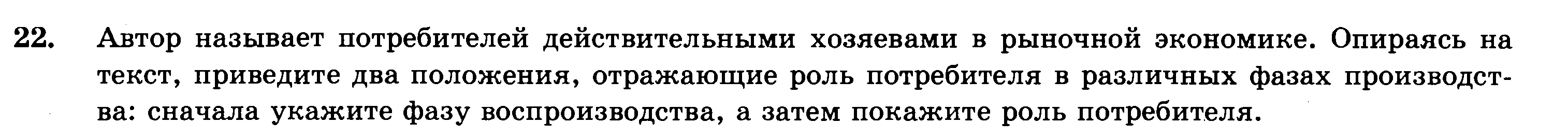 Алгоритм решения
Внимательно прочтите задание.
Обратите внимание! Задание содержит две внутренние задачи.
При решении задания необходим опыт и умение находить формулировку, от которой можно оттолкнуться.
Исходя из постановки вопроса, обратите внимание на абзац 4 и 5.
Найдите и подчеркните в тексте три предложения в которых, на Ваш взгляд, автором указаны причины ограничивающие «способность  культуры  управлять человеческим  поведением».
Вспомни из ранее изученного ещё одну очевидную причину которая ограничивает «способность  культуры  управлять человеческим  поведением».
Убедившись, что задание выполнено полностью и верно внесите ответ в бланк.
Алгоритм подготовки
Повтори тему 
Проанализируй полученную информацию.
Данную информацию используй для выполнения заданий.
Методическое сопровождение
Обществознание. 11 класс. Учебник для общеобразовательных учреждений, профильный уровень,  под ред. Л.Н. Боголюбова, §28 .
Обществознание. Школьный словарь. 10-11 классы. Пособие для учащихся под ред. Л.Н. Боголюбова, Ю.И. Аверьянова
А.В.Клименко, В.В. Румынина. Обществознание: Учебное пособие для школьников старших классов и поступающих в вузы. Раздел IV.
Задание 23.
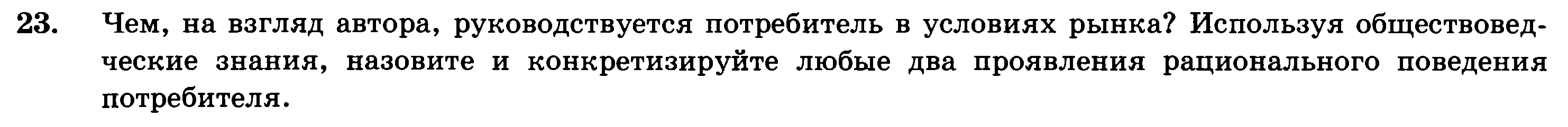 Алгоритм решения
Внимательно прочитай задание и определи количество требуемых элементов ответа
Внимательно изучи текст, на основе которого составлено задание.
Выбери из текста необходимый смысловой фрагмент, содержащий три результата социализации.
Выпиши результаты социализации и используя факты общественной жизни и личный социальный опыт, приведи несколько примеров к каждому из трех результатов социализации, указанных автором текста.
Выбери наиболее удачные примеры и запиши их в бланк ответов (проверь действительно ли они подтверждают указанные результаты).
Обратись еще раз к заданию и необходимому фрагменту текста и убедись, что приведенные примеры являются ответом на вопрос задания.
Алгоритм подготовки
Повтори тему «Социализация личности» обратив внимание на понятие «агенты социализации» и ее результаты (учебник 10 класс Боголюбов Л. Н.)
Используй рекомендации по выполнению данного задания, приведенный Рутковской Е.Л. в пособии «Отличник ЕГЭ. Решение сложных задач по обществознанию.»
Проанализируй  имеющийся социальный опыт и на его основе сформулируй примеры.
Проверь раскрывают ли твои примеры поставленный в задании вопрос.
Убедись в корректности составленных примеров.
Методическое сопровождение
1. Боголюбов Л.Н. Обществознание. Школьный словарь 10-11 класс.    
2. Боголюбов Л.Н. Обществознание учебник для учащихся 10 класса.
3. Отличник ЕГЭ. Обществознание. Решение трудных задач. Рутковская Е.Л.
Задание 24
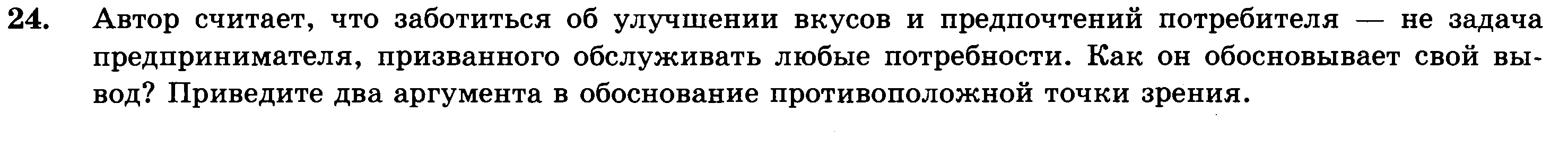 Алгоритм решенияВАЖНО:
Внимательно прочесть и понять смысл задания;
Быть ориентированным на то, что при решении данных вопросов текст может служить только опорой, а не главным информационным контентом;
Понимать, что будет проверяться знание теории, полученной при изучении курса обществознания;
Необходимо выдержать четкую последовательность выполнения задания: если авторы требуют 3 объяснения, их должно быть 3-4, ни в коем случае не 2, и тем более не 1;
Если задание требует «объяснения», то должны быть именно объяснения; уход в сторону от темы, «вода» совершенно недопустимы, т.к. за рассуждения общего характера более 0 баллов получить невозможно;
Необходимо вспомнить весь теоретический материал по данной теме;
Проанализировать и выбрать наиболее верную позицию, касающуюся данного вопроса.
Алгоритм подготовки
Постоянная работа с терминологией, понятиями, определениями;
Отрабатывать аналогичные задания на уроке индивидуально, в парах; самостоятельно дома работать с материалами сайта «Решу ЕГЭ», открытого банка данных заданий ФИПИ.
Методическое сопровождение
Обществознание. Школьный словарь 10-11 класс М., «Просвещение» 2013 под редакцией Л.Н. Боголюбова. Ю.и. Аверьянова
Обществознание А.Ф. Никитин, т.И. Никитина М., «дрофа», 2014
Обществознание 10 класс учебник Боголюбов Л.Н., М., «Просвещение», 2011
Полный справочник для подготовки к ЕГЭ по обществознанию П.А. Баранов, духовная сфера.
Задание 25
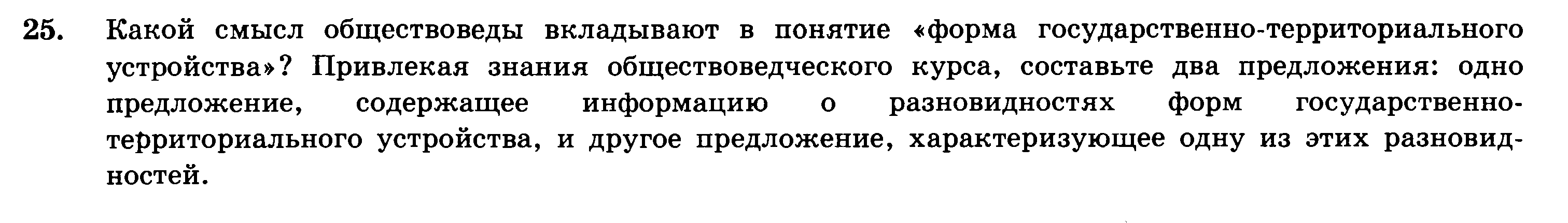 Алгоритм решения
Внимательно прочитай задание.
Обрати внимание на то, что задание содержит три внутренние задачи 
Вспомни определение выражения (понятия).
Дайте определение  которое  соответствует термину . 
Если не помнишь четкого определения, постарайся вспомнить ключевые позиции, которые помогут  объяснить его содержание.
Составь первое предложение с конкретной информацией об особенностях политического режима, критериях его выделения.
Во втором предложении запиши особенности демократического политического режима.
Алгоритм подготовки
Повтори тему
Выучи  определения по теме
Вспомни  критерии выделения политических режимов
Терминологический диктант.
Работа со словарями.
Данную информацию используй для выполнения заданий.
Методическое сопровождение
1.Обществознание. 11 класс. Учебник для общеобразовательных учреждений, профильный уровень,  под ред. Л.Н. Боголюбова, параграфы 15-18.
2.Обществознание. Школьный словарь. 10-11 классы. Пособие для учащихся под ред. Л.Н. Боголюбова, Ю.И. Аверьянова
3.П.К.Гречко. Обществознание. Для учащихся 10-11 классов и поступающих в ВУЗы. Учебное пособие. Раздел: политическая сфера жизни общества.
Задание 26
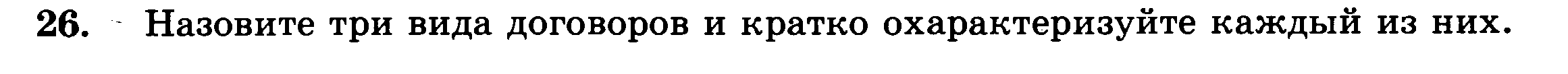 Алгоритм решения
Прочитать задание. Вспомните определение понятие.
Алгоритм подготовки
Запишите термины, понятия, определения. Проверьте соответствие ваших записей с понятиями словаря.
Прочитайте в Гражданском кодексе  РФ ст.218 и в учебниках по обществознанию и праву темы.
Методическое сопровождение
1. Учебник. Обществознание 10 класс- авторы Л.Н.Боголюбов, Ю.И.Аверьянов, Н.И.Городецкая. 
2.«Три актив курс» . Обществознание 8-11 класс. Из-во Национальное образование.
3.. Единый государственный экзамен: обществознание: задания для подготовки. А.Ю. Лазебникова, Л.Н.Боголюбов, М.Ю.Брандт и др. 
4. http:// www. fipi.ru
Задание 27
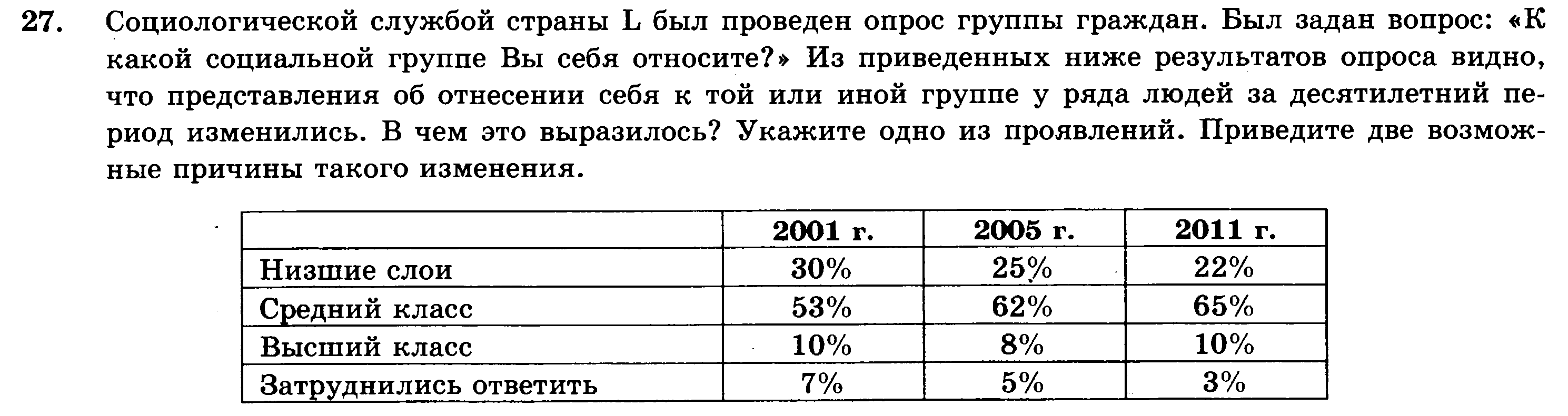 Алгоритм решения
Внимательно прочитай задание.
Определи, о какой сфере жизни общества идет речь в тексте.  
Вспомни понятие социальной  стратификации и ее разновидности.
Определи  критерии  социальной стратификации современного общества
5. Запиши элементы ответа в бланк.
Задание 28.
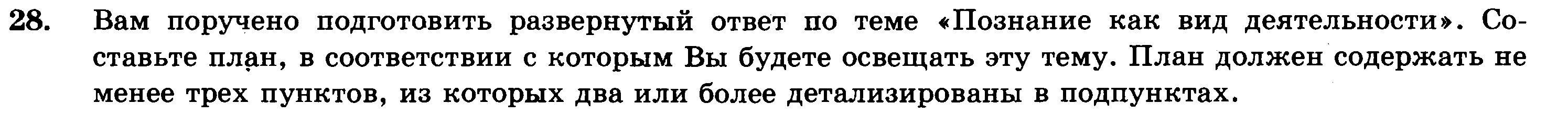 Алгоритм решения
1.представьте содержание обществоведческого курса, раскрывающее данную проблему; 
2. разделите это содержание на смысловые части, выделив в каждой из них главную мысль;
 3. озаглавьте каждую часть; 
4. в каждой части выделите несколько положений, развивающих главную мысль; 
5. проверьте, не совмещаются ли пункты и подпункты плана, связан ли последующий пункт плана с предыдущим, полностью ли отражено в них основное содержание темы;
 6. в случае необходимости внесите корректировки;
 7. помните, что план должен охватывать основное содержание темы;
 8.  в заголовках (пунктах или подпунктах плана) нежелательно повторять сходные формулировки.
9. Проверьте, не совпадают ли пункты и подпункты плана
10. проанализировать полученный план, проверьте, охватывает ли он основное содержание темы.
11. Пунктов плана у Вас должно быть не менее 5-6
Алгоритм написания
1. Сначала необходимо обозначить предмет предложенной темы. Для этого существует несколько вариантов.
        Например: а) Что такое… б) Понятие… в) Определение… . 
2. Далее выделите характерные черты (признаки; особенности; главные элементы и т.п.)... Этот пункт можете детализировать в отдельных подпунктах, перечислив эти самые характерные черты (признаки; особенности главные элементы и т.п.).
3. Функции… Этот пункт можете детализировать в отдельных подпунктах, перечислив эти самые функции. 
4. Типы (виды, формы, структура, классификации, критерии, факторы)... Этот пункт можете детализировать в отдельных подпунктах. 
5. Значение (роль, последствия, тенденции, цель)…
 6. Особенности (проблемы, традиции и т.п.)… в современном обществе (мире). 
7. Пути решения
Алгоритм подготовки
Вспомнить  критерии оценивания задания (соответствие структуры предложенного ответа плану сложного типа; наличие пунктов плана, указывающих на понимание основных аспектов данной темы, без которых она не может быть раскрыта по существу; корректность формулировок пунктов плана).
Выявить область обществоведческих знаний и повторить тему 
Работа со словарями, справочниками.
Данную информацию используй для выполнения заданий.
Методическое сопровождение
Обществознание. 10 - 11 класс: учеб. для общеобразовательных. учреждений/под ред.  Л.Н.Боголюбова Обществознание. 
Школьный словарь. 10-11 классы: пособие для  учащихся общеобразовательных учреждений/под ред. Л.Н.Боголюбова , Ю.И. Аверьянова
А.В.Клименко, В.В. Румынина. Обществознание: Учебное пособие для школьников старших классов и поступающих в вузы.

П.А. Баранов, А.В. Воронцов, С.В. Шевченко. Обществознание. Полный справочник.
Задание №29
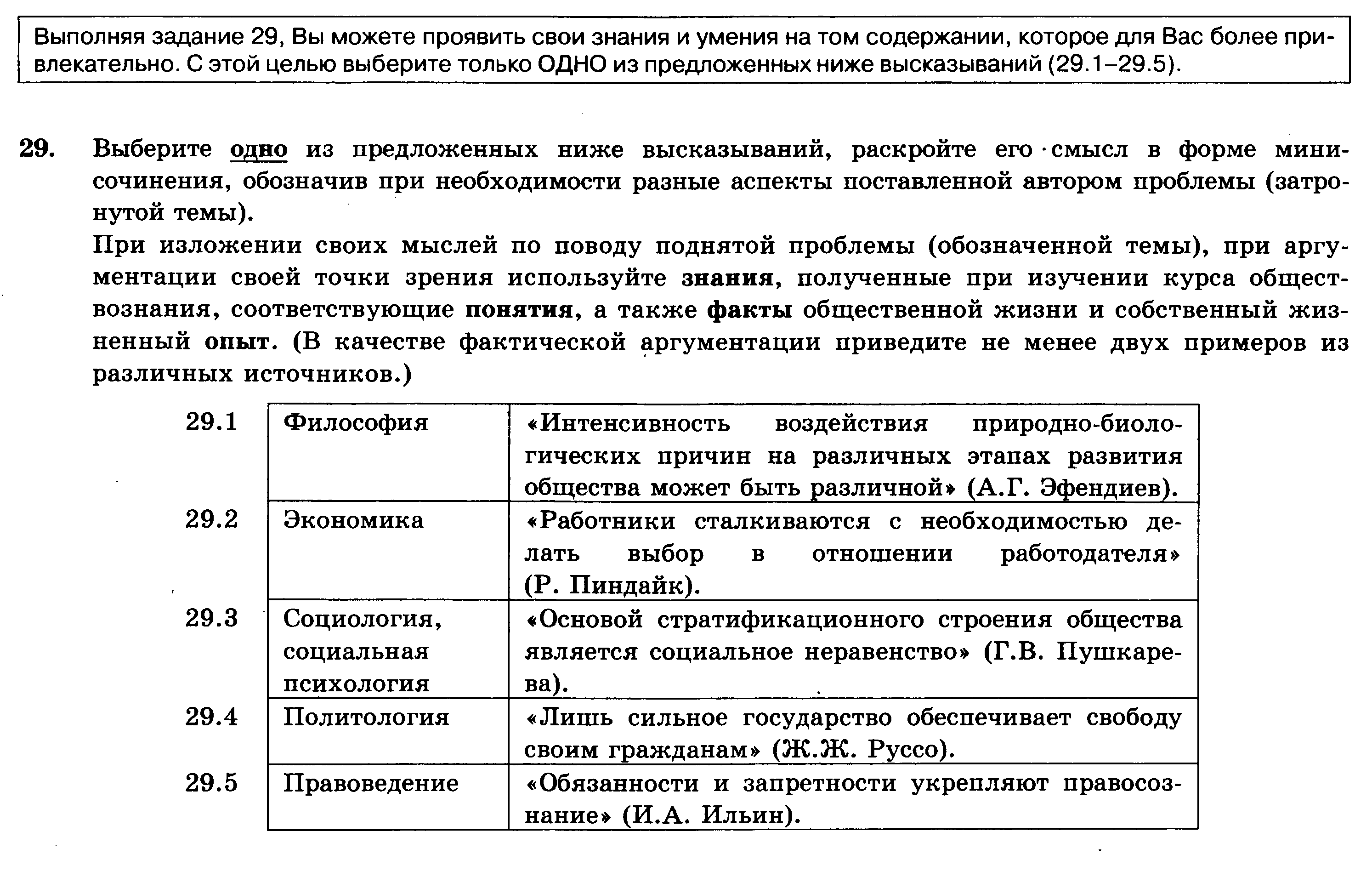 Таблица структурных элементов мини-сочинения
Цитата
Проблема, поднятая автором, ее актуальность
Смысл высказывания
Теоретическая аргументация
Фактическая аргументация
Алгоритм решения
1.Сделайте осмысленный выбор одной цитаты цитаты для работы. Запишите ее в первый раздел черновика
2.В графу 2 впишите сформулированную проблему высказывания
3.Запишите основную мысль автора в графу 3
4.Определите свою позицию в отношении высказывания автора(согласны с автором полностью или частично, или не согласны)
5.Подберите теоретические аргументы к собственной позиции по данной проблеме.(вспомнить основные термины, теоретические положения) в 5 графе выпишите понятия, противоречия, тезисы, обобщения.
6.Подтвердите в графе 6 доказываемую мысль фактами и примерами, из разных источников: сообщения СМИ, материалы учебных предметов(история, литература, география и др.), факты личного социального опыта и собственные наблюдения. Необходимо привести не менее двух примеров из различных источников.
7.Сформулируйте вывод в графе7. Он не должен совпадать с суждением, выбранным для основания: вывод сводит воедино в одном-двух предложениях.
Алгоритм выполнения
Оформите полученный материал в таблице в виде мини-сочинения: составьте текст, используя слова-связки.
Текс мини-сочинения разбейте на абзацы, каждый из которых должен выражать отдельную мысль. Соблюдайте принцип красной строки
Готовое мини-сочинение прочитайте, на полях сделайте пометки, вставки, затем проанализируйте на предмет соответствия критерия, используемые для оценки работы:
К1-определите проблемы и раскрытие смысл высказывания-1балл
К2-характер и уровень теоретической аргументации-2балла
К3-качество фактической аргументации-2 балла
Аккуратно перепишите полученное мини-сочинение в бланк ответов разборчивым почерком, т.к, то, что не читается, то не проверяется.
Методическое обеспечение
ЕГЭ. Обществознание: типовые  экзаменационные варианты/Котова О.А., Лискова Т.Е. –М.: Национальное образование, 2016.
Кишенкова О.В. ОГЭ. Обществознание: универсальный справочник. -М.: ЭКСМО, 2016.
Чернышева О.А. ЕГЭ. Учимся писать мини-сочинение: учебно-методическое пособие. –Ростов н/Д: Легион, 2016.
Чернышева О.А. Обществознание.Большой справочник для подготовки к ЕГЭ: учебно-методическое пособие. –Ростов н/Д: Легион, 2016.
Пазин Р.В. История ЕГЭ.170 исторических личностей: материалы биографий. Справочник: учебно-методическое пособие. -Ростов н/Д: Легион, 2016.